ML in practice: Thinking like a scientist
Houssam Nassif, Prime, Senior Applied Scientist
Background
Me in one word: Curious

Career path: A biologist turned Artificial Intelligence scientist

Biomedical research hospital, Cisco, Google, Amazon

Amazon research: https://www.aboutamazon.com/research

More on my research: http://pages.cs.wisc.edu/~hous21/
Houssam Nassif
2
[Speaker Notes: Applied science]
Recommender systems I helped build
Shop by look

Amazon Instant Video recommendation

Fast-learning recommenders

Music app recommendation

Interesting finds (window shopping)
Houssam Nassif
3
Industrial data science
Science in industry is applied

Start from customer, and work backwards to solution

Remainder of talk: How to conduct data science in practice

All materials from published Amazon research
Houssam Nassif
4
Start with a real-world problem
Applied research to solve concrete customer problems
Houssam Nassif
5
Biking competition
Stop biking pointlessly, join team Circle!
Year-round carousel rides!
Unlimited laps!
All you can eat Pi!
No corners to hide!
Hurry, don’t linger around!
Join now!
Check other teams
Houssam Nassif
6
[Speaker Notes: Let us use a non-dscript example. Terrible mistake of hiring a lousy designer. Luckily amazon has way better designers]
Multiple-slot template
Stop biking pointlessly, join team Circle!
Slot
Year-round carousel rides!
Unlimited laps!
All you can eat Pi!
No corners to hide!
Hurry, don’t linger around!
Join now!
Check other teams
Houssam Nassif
7
[Speaker Notes: I recognize it may be sub-optimal. The page has multiple component slots: heading, image, textual description, and two buttons]
Each slot has multiple variations
Alternative
variants
Image
slot
Houssam Nassif
8
[Speaker Notes: each with possible variations]
Template combinatorics: 48 layouts
Stop biking pointlessly, join team Circle!
x2
x3
Best way to bicycle!
We cycle and re-cycle!
No point in not joining!
x2
Join now!
Check other teams
x2
x2
Houssam Nassif
9
[Speaker Notes: Exponential explosion. Total of 48 possible combinations]
A/B testing?
A/B testing with 48 treatments would take months!

5 different A/B testing experiments, each varying one slot
Doesn’t take slot dependencies in account

Solution? 
Multi-Variate Testing Bandit
Houssam Nassif
10
Divide and conquer
Identify different challenges, solve each at a time
Houssam Nassif
11
[Speaker Notes: Identify problems, tackle each at a time]
Houssam Nassif
12
Challenges
Learn good layouts fast
	Bandit algorithms

Quickly recommend the next layout to show 
	Hill climbing optimization

Be able to generalize
	Model pairwise interactions
Houssam Nassif
13
Deploy at scale
Hundreds of millions of customers and products
Houssam Nassif
14
Time complexity
D: nb of slots,  N: nb of variations per slot
Number of possible layout combinations: O(ND)
Sequential evaluation of a layout: O(D)
Exhaustive evaluations: O(DND)

Repeat Hill Climbing loop K times.
S random restarts
Hill Climbing evaluations: O(DSKN)
Houssam Nassif
15
[Speaker Notes: N=10, D=6. 6 millions time unit. SK = 500. 30K]
Experimental results
1 week (MVT bandit)
vs.
2 months (A/B testing)
Winning layout:
21% lift vs median layout
44% lift vs worse layout
Faster convergence and better messages
Houssam Nassif
16
Repeat in different domain
Keep thinking outside the box
Houssam Nassif
17
[Speaker Notes: Keep innovating]
Music considerations
Explicit clusters: album, artist

Same album: same meta-data (album cover graphic, title)

User behavior: play album songs back-to-back

             Similar scores to same-album songs
Houssam Nassif
18
[Speaker Notes: Unlike other digital and physical products, music content tends to have explicit clusters. 
album contains multiple songs. Share same album cover graphic, title and description.
In addition to overlapping content features, album songs also share behavioral features as users play them back to back. 
As a result, Recommender systems tend to score same-album songs similarly.]
Why diversify music stream?
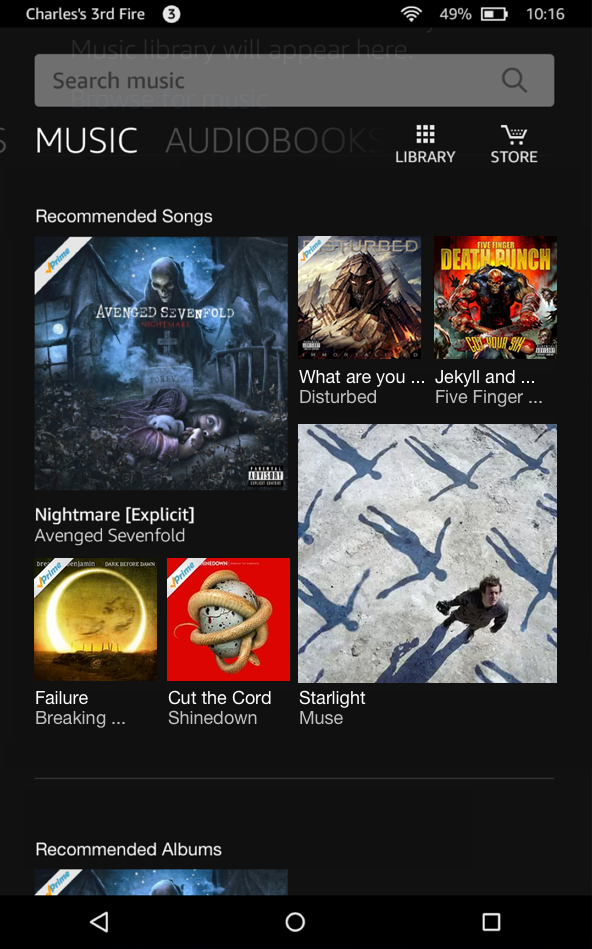 Houssam Nassif
19
[Speaker Notes: Simply scoring by relevance, a musical stream may look like this. Not an enticing visual appearance. 
Diverse & visually pleasing, yet relevant.
Thus the need to establish balance between relevance and diversity. this paper: move from to]
Submodular diversity mix
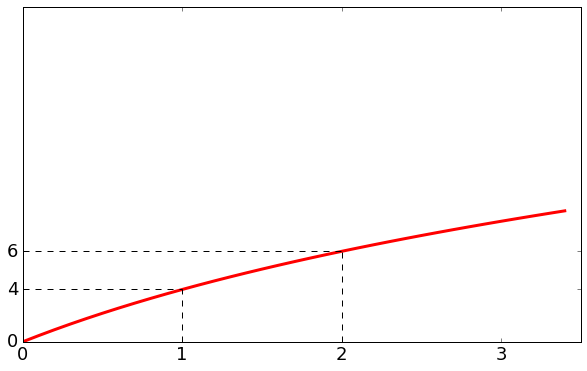 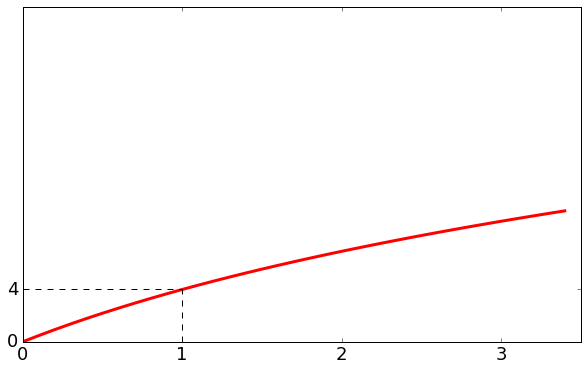 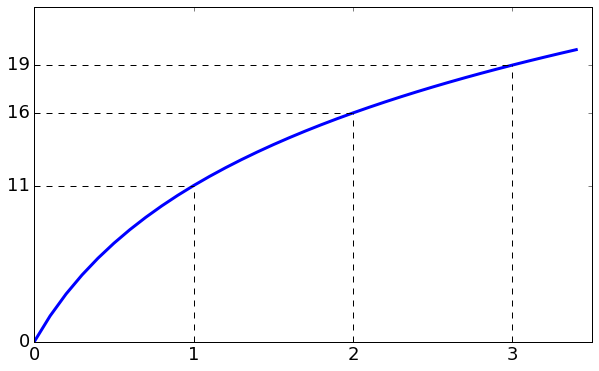 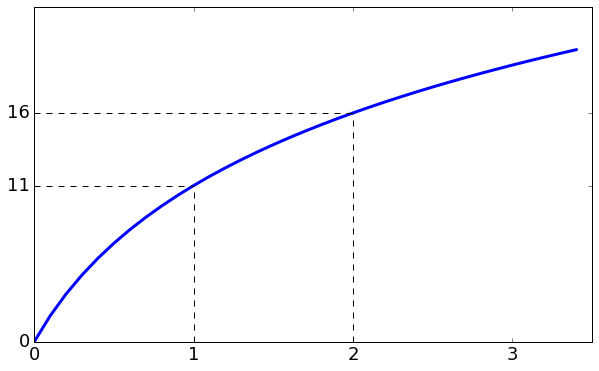 +3
+4
+2
+5
+11
Diversified list:
Houssam Nassif
20
Combine and extrapolate
Combine solutions and extrapolate to new challenges
Houssam Nassif
21
Interesting finds
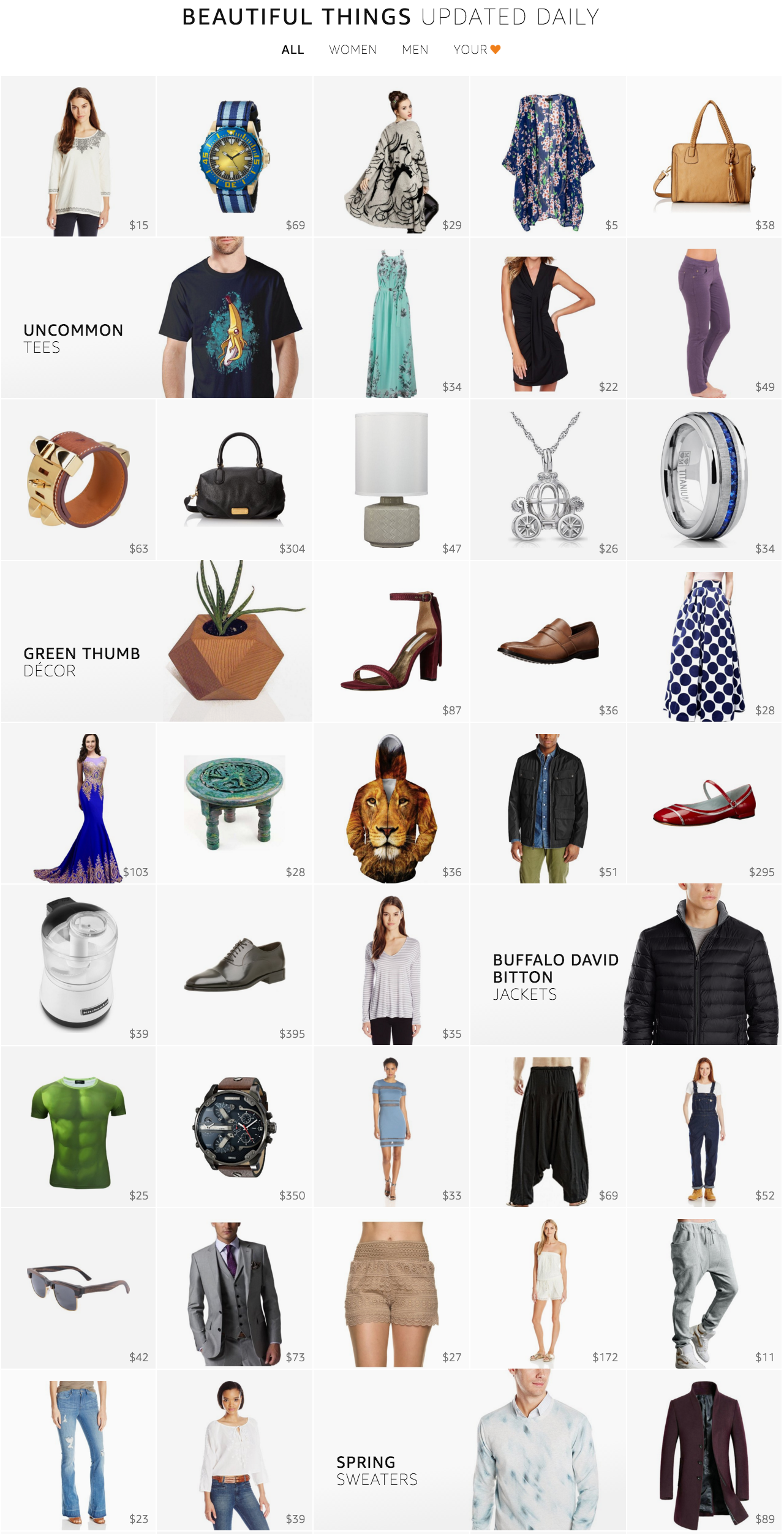 Houssam Nassif
22
[Speaker Notes: Stream is a new product discovery experience designed to show customer a large collection of products in an endless beautiful imagery.

No customer intent. Window shopping.
This paper describes our solutions for overcoming the challenges we faced]
Challenges
Need for product scoring function
Explore new products and leverage popular ones

Need for diverse stream
Hedge against the uncertainty in customer intent

Need for season-aware stream
 Customers can engage with relevant products all year round

Need for personalized stream
Customers can focus more on products that they like
Bandits!
Houssam Nassif
23
[Speaker Notes: We used Thompson sampling bandits]
Challenges
Need for product scoring function
Explore new products and leverage popular ones

Need for diverse stream
Hedge against the uncertainty in customer intent

Need for season-aware stream
 Customers can engage with relevant products all year round

Need for personalized stream
Customers can focus more on products that they like
Submodularity, 9.82% lift in clicks
Houssam Nassif
24
Challenges
Need for product scoring function
Explore new products and leverage popular ones

Need for diverse stream
Hedge against the uncertainty in customer intent

Need for season-aware stream
 Customers can engage with relevant products all year round

Need for personalized stream
Customers can focus more on products that they like
Houssam Nassif
25
[Speaker Notes: extrapolate]
Adaptive stream
Fashion trends are seasonal 

Learn about seasonal trends from customer behavior

Train model over rolling-window
8.29% lift in clicks
Houssam Nassif
26
[Speaker Notes: estimate adaptive or seasonal category weights by smoothed per-category CTR over a rolling-window.

More concretely, the adaptive weight for a category is the total clicks plus some alpha prior, divided by the sum of total views of the same category, alpha, and beta priors.

[We also tried click over expected clicks and logistic regression with position-bias correction. The three models are qualitatively comparable but we adopted CTR as it is much simpler to implement and allow easy incorporation of signals from external sources.]]
Challenges
Need for product scoring function
Explore new products and leverage popular ones

Need for diverse stream
Hedge against the uncertainty in customer intent

Need for season-aware stream
 Customers can engage with relevant products all year round

Need for personalized stream
Customers can focus more on products that they like
Houssam Nassif
27
[Speaker Notes: We used Thompson sampling bandits]
Personalized weights
12.58% lift in clicks
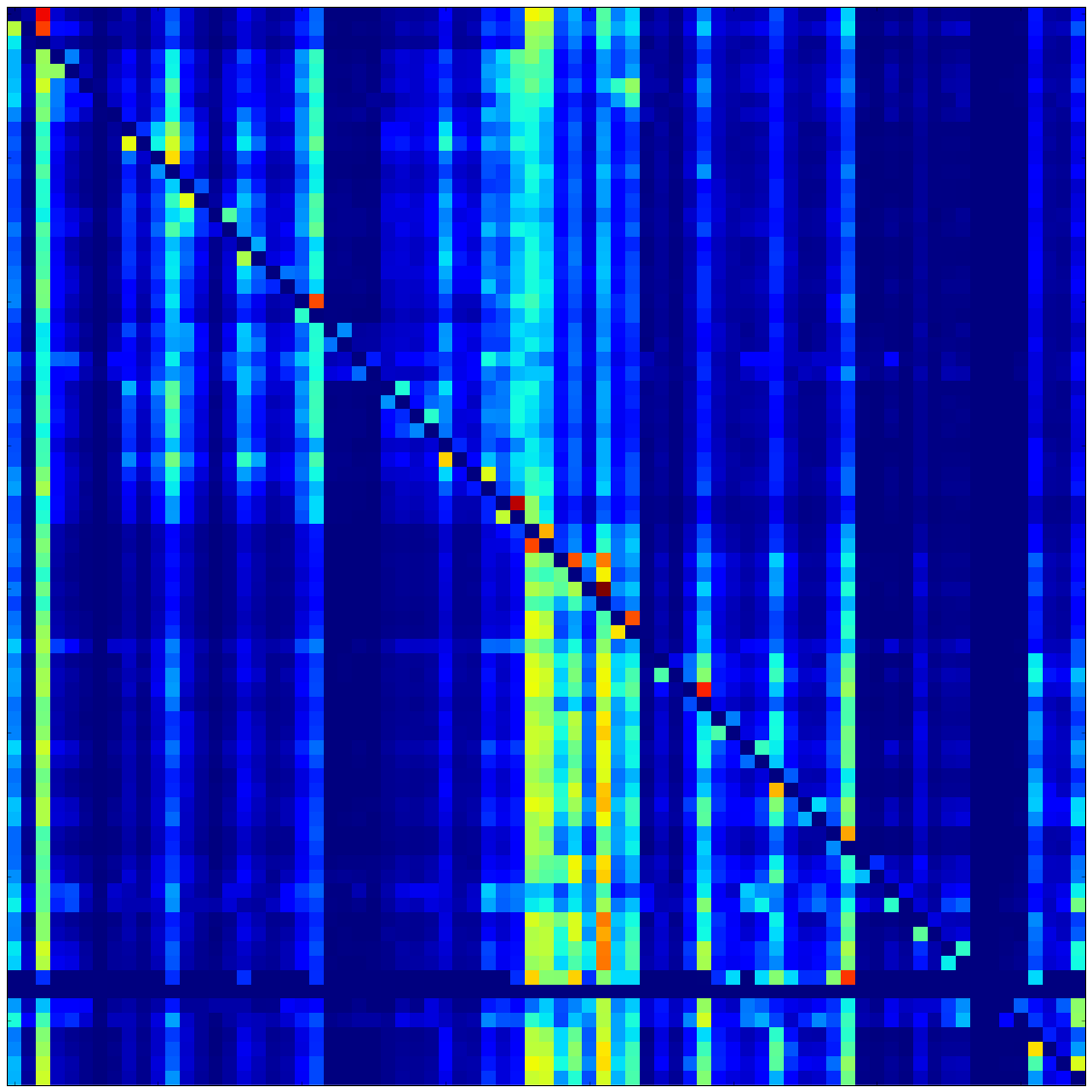 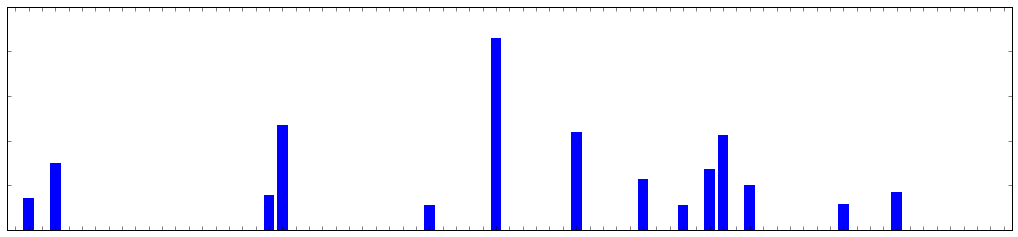 ×
Customer preference vector
Category-category correlations

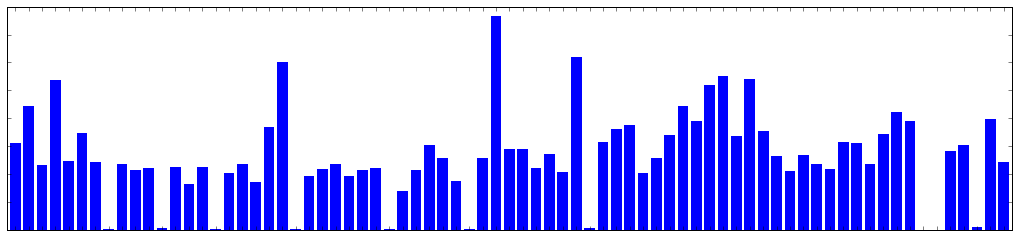 Smoothed customer preference vector
Houssam Nassif
28
[Speaker Notes: The diffusion of preferences is simply a multiplication of the category-category correlation matrix and the customer’s preference vector.

The resulting customer preference vector is smoother and exposes more categories for the purpose of discovery.]
Thank you!
Questions? Comments?
houssamn@amazon.com

http://pages.cs.wisc.edu/~hous21/

Want to help?
Amazon is hiring!
Houssam Nassif
29